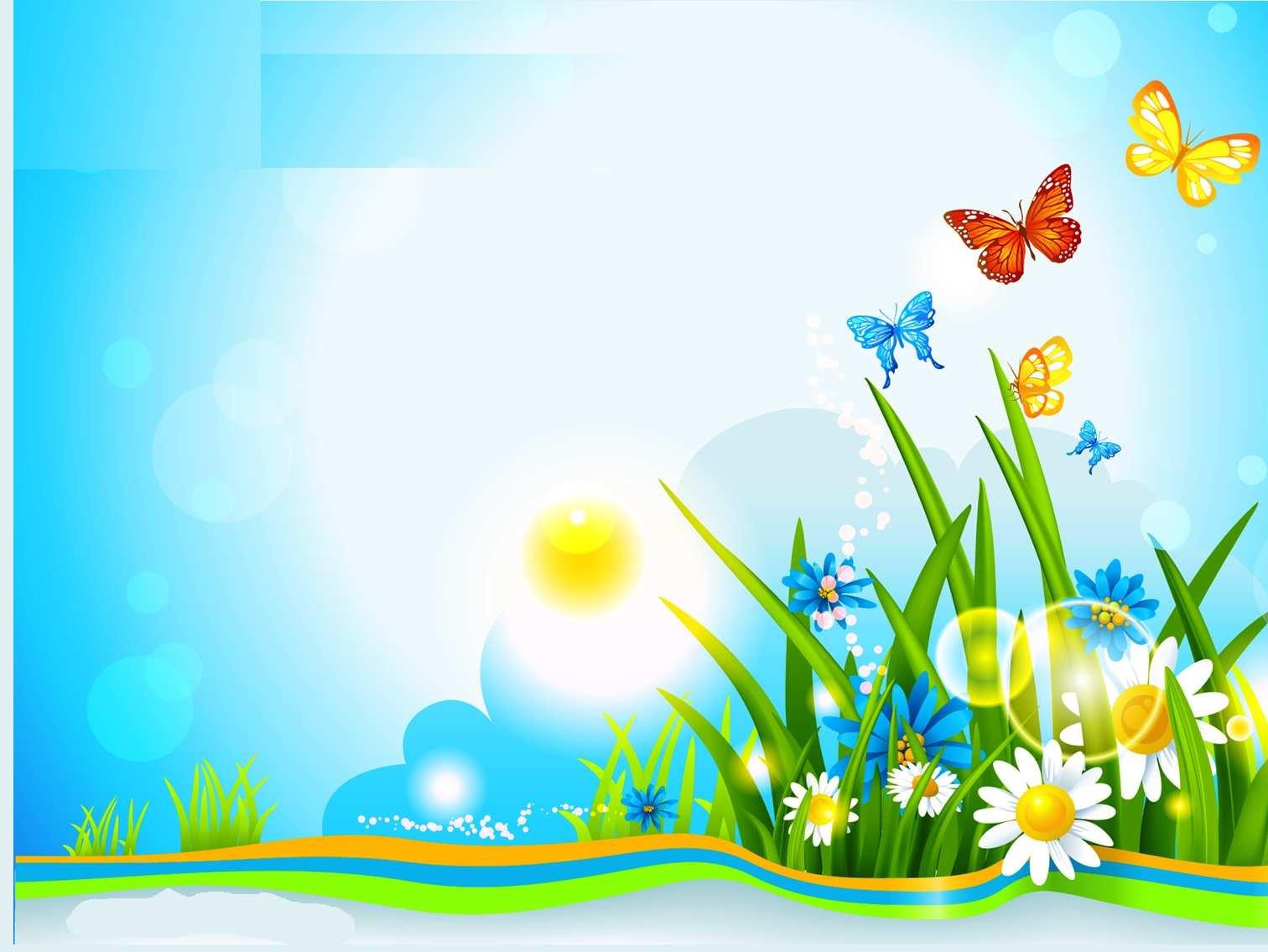 »Муниципальное казенное дошкольное образовательное учреждение
«Детский сад №13 «г.Избербаш РД
Паспорт
Второй группы  раннего возраста№3
2023-2024 г
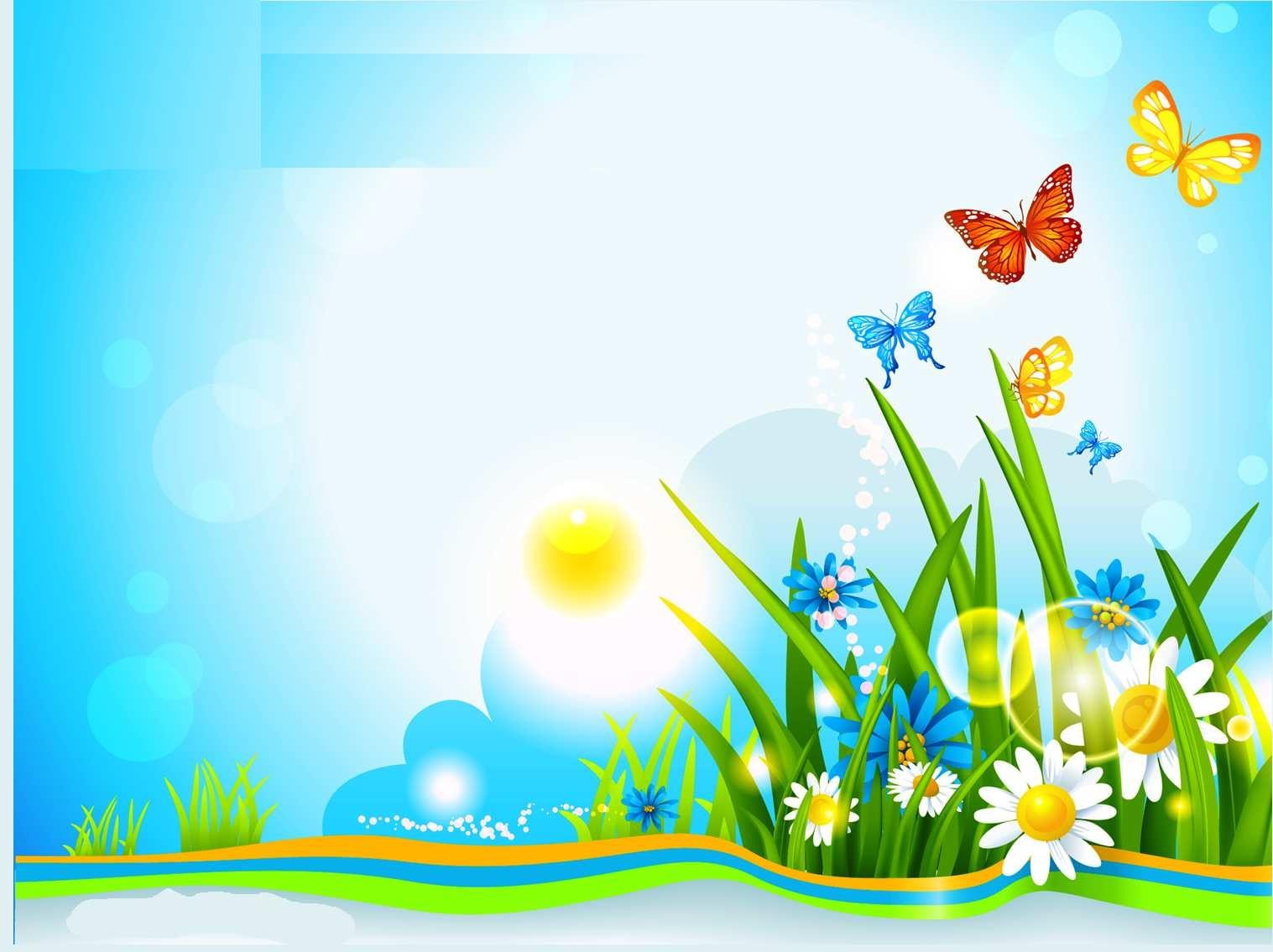 Наша группа
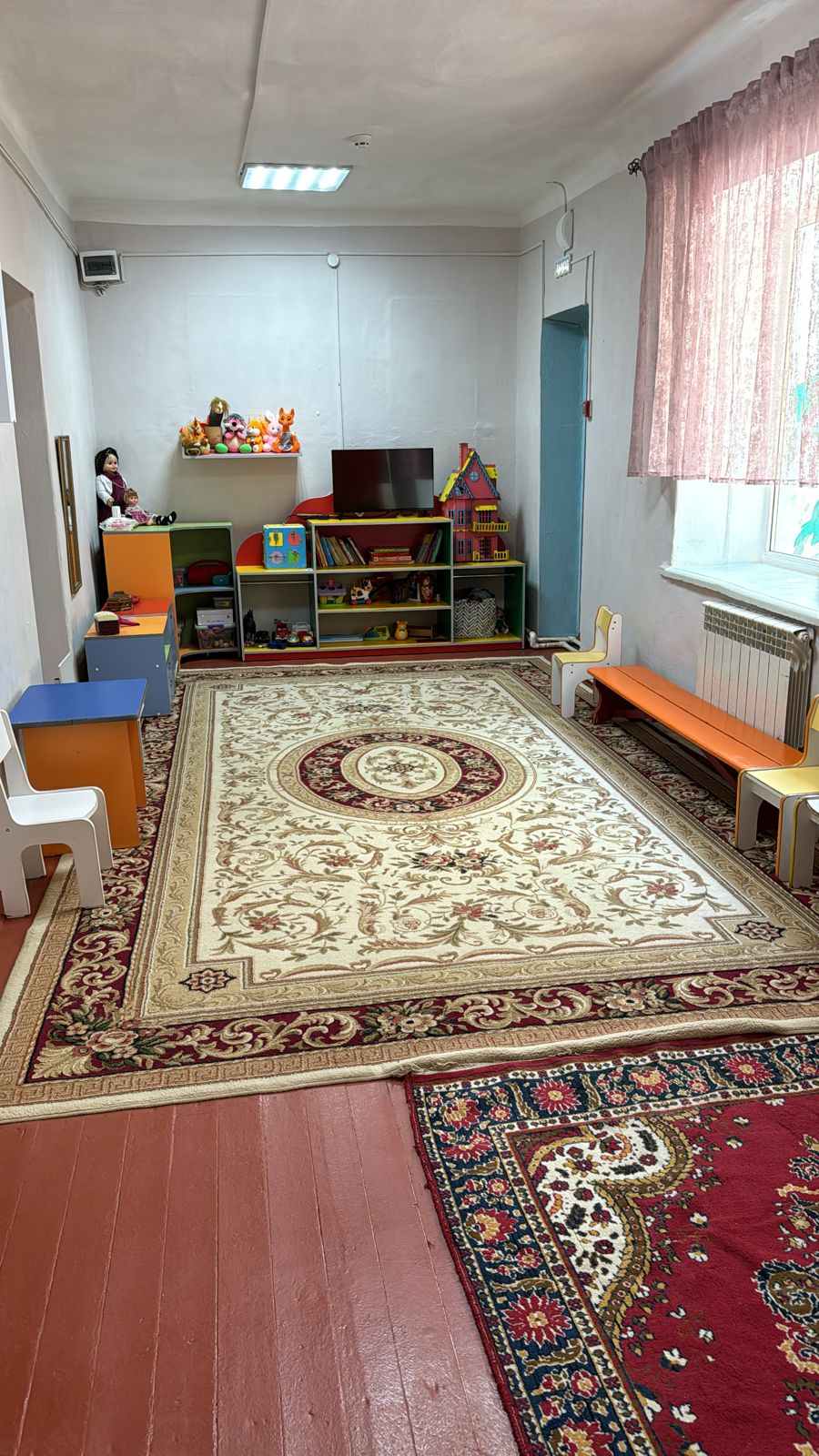 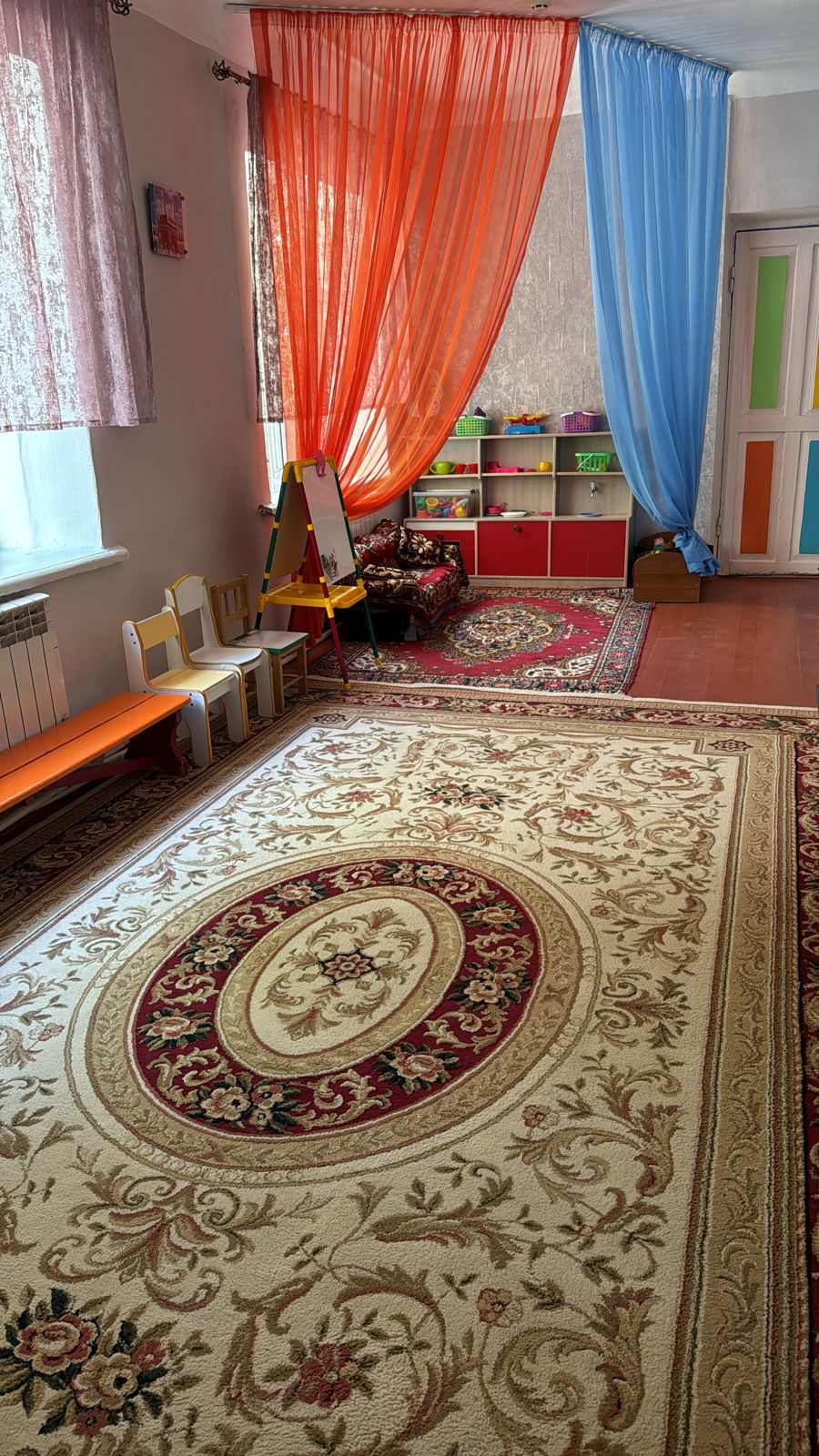 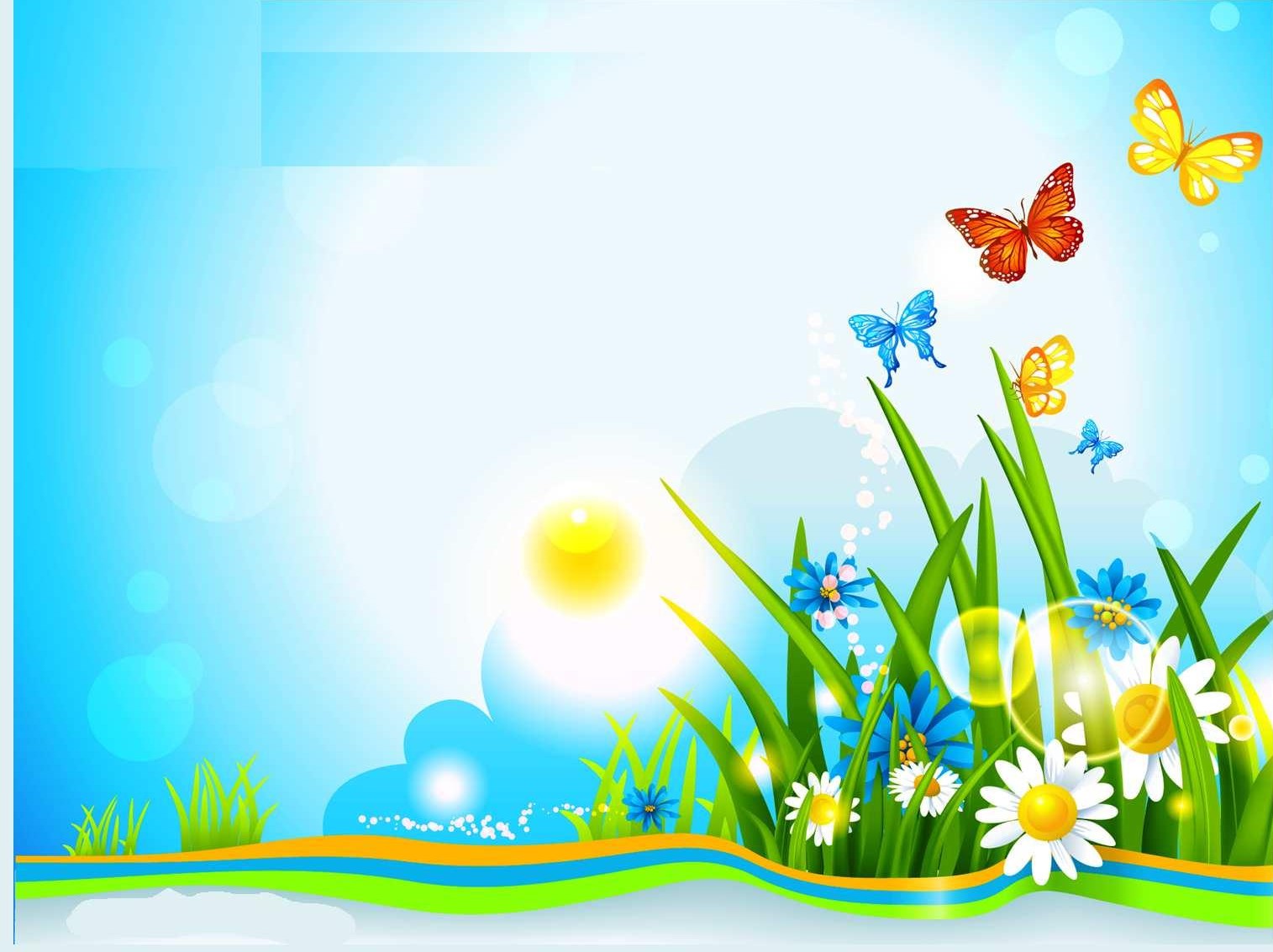 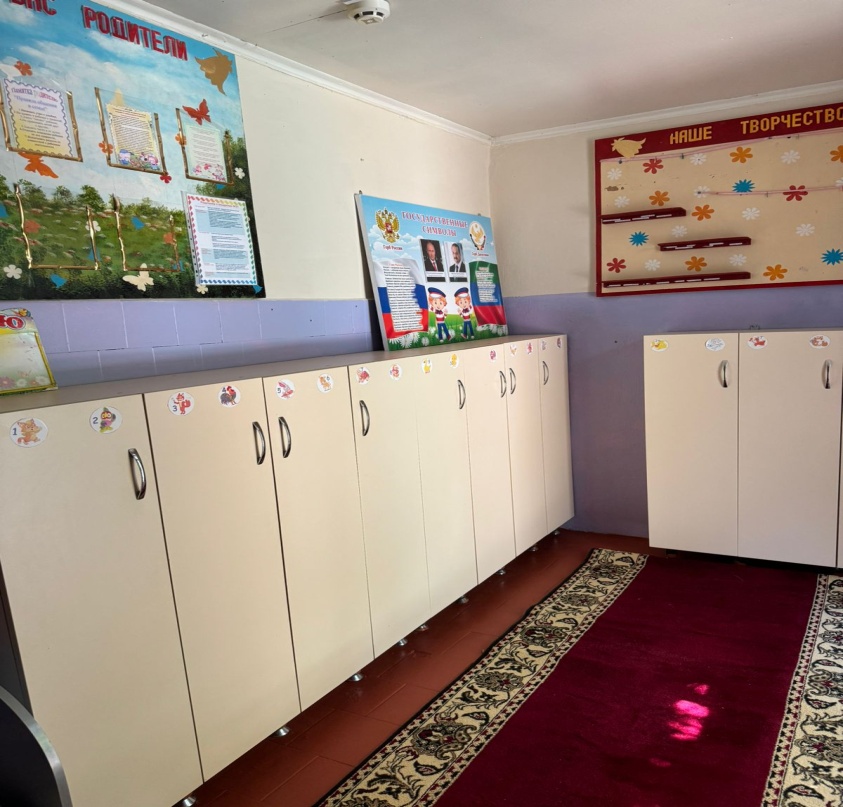 Приемная комната
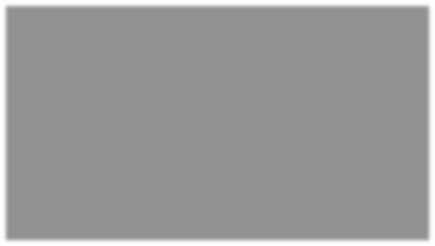 Информационный стенд для родителей «Наш 	любимый детский сад!»
(«Меню»,	«Тематика недель»,  «Поздравляем»,
«Полезная	информация»,	«Сегодня	на прогулке»).
Уголок	психолога	и	музыкального 	руководителя.
Стенд на магнитах «Наше творчество».
Уголок для детских поделок.
Фотогалерея «Вот как мы живем!».
Фотоотчет	на	фоторамке	«Наша	интересная 	жизнь в детском саду!».
Групповые и семейные фотоотчёты на разные 	темы.
Детские папки рисунков «Наше творчество».
Индивидуальные шкафчики для раздевания.
Выставка	поделок	родителей	совместно	с 	детьми.
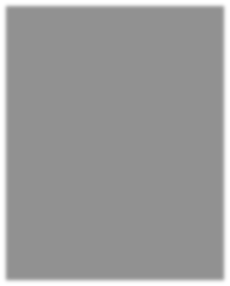 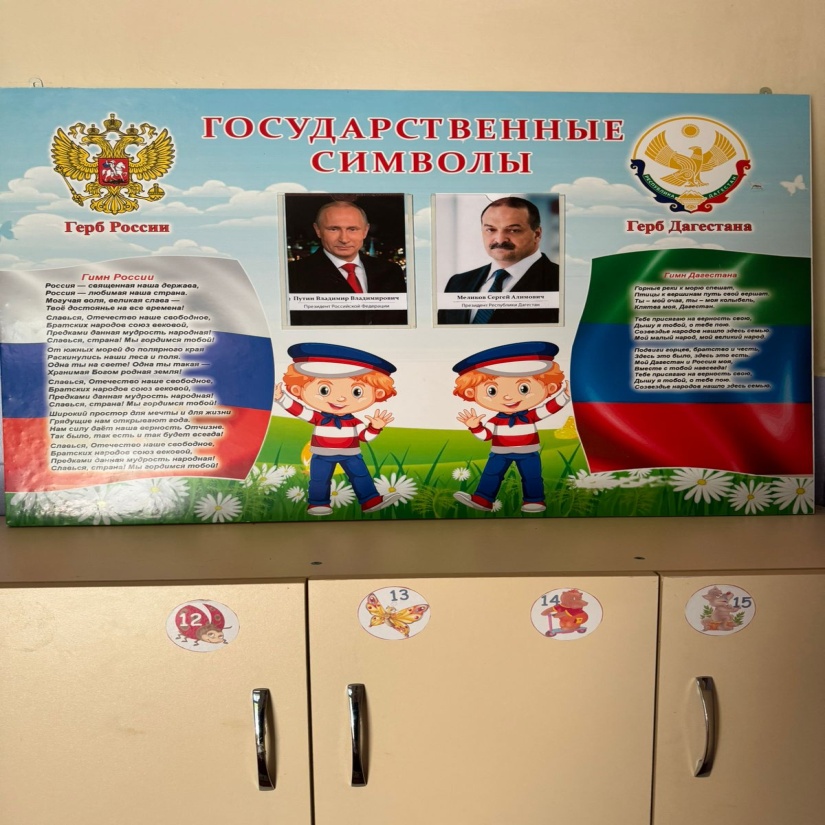 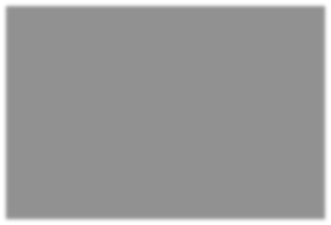 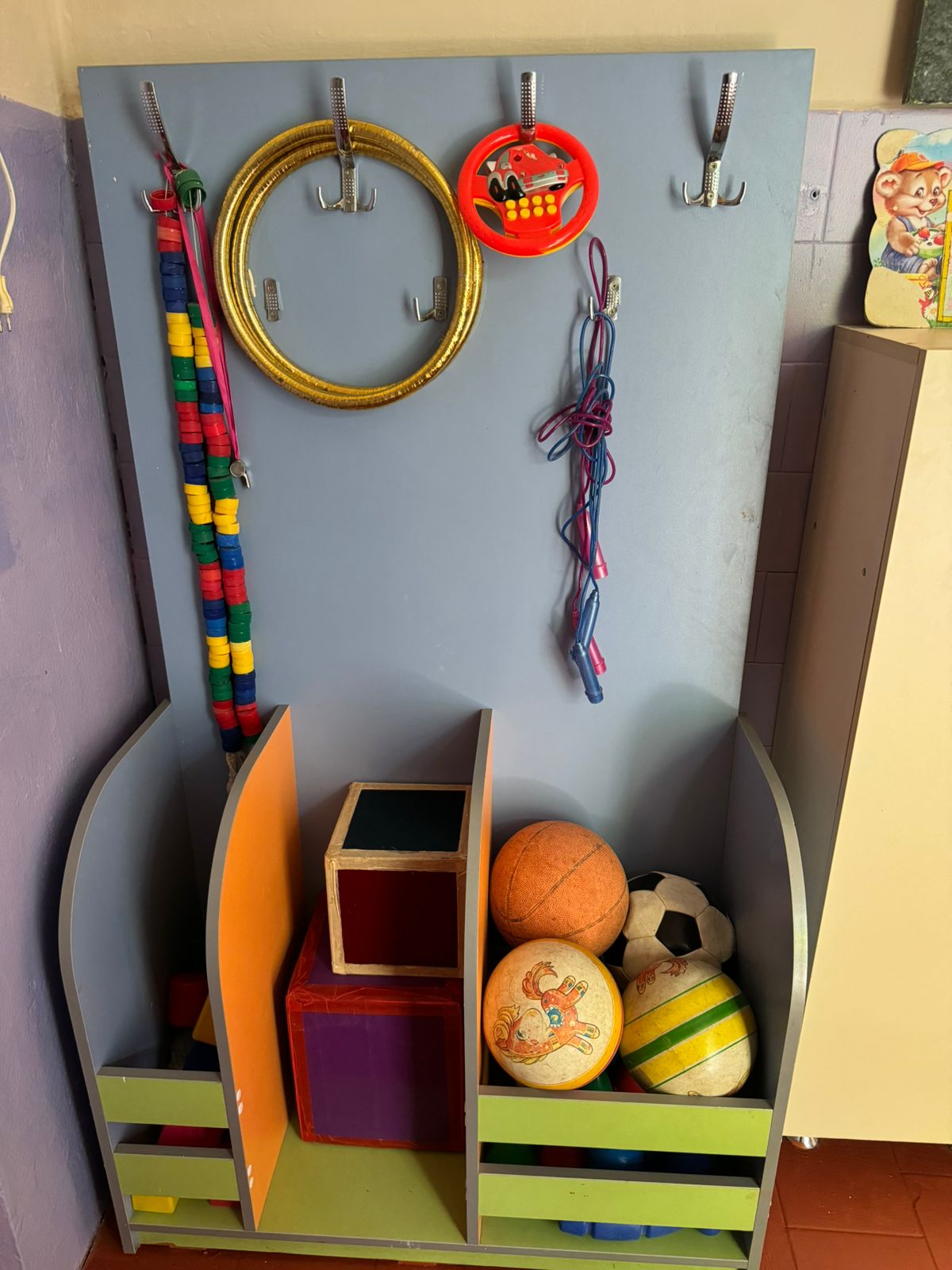 Центр двигательной активности
Оборудование:
«дорожка здоровья»
массажные коврики – пазлы
мешочки с песком
мячи для метания
массажные мячики – ёжики
кубики
кегли
кольцеброс, кольца
атрибуты	для	проведения игр
подвижных
Семейные   фотоколлажи   «Утренняя зарядка», «Спорт – наш друг!»
пособия, необходимые для проведения утренней  гимнастики  и  гимнастики пробуждения  –  флажки,  погремушки, медальки с изображениями животных, ленточки.
Центр социализации
Магнитный стенд «Уголок настроения»
Фотоальбомы: «Моя семья», «Наша группа»
Общая фотография группы
Фланелеграф
Магнитная доска.
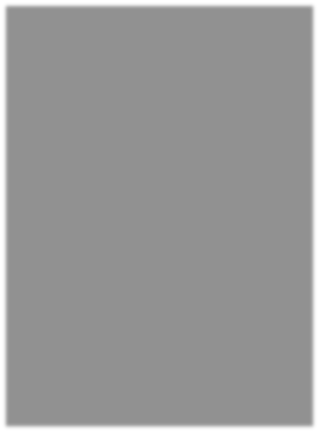 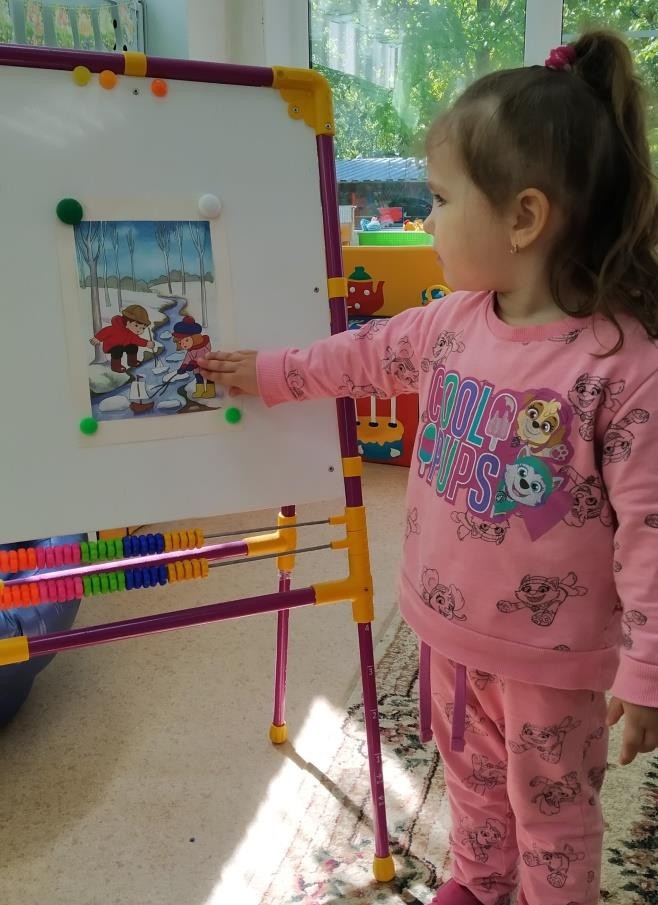 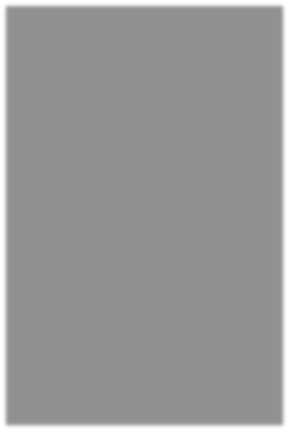 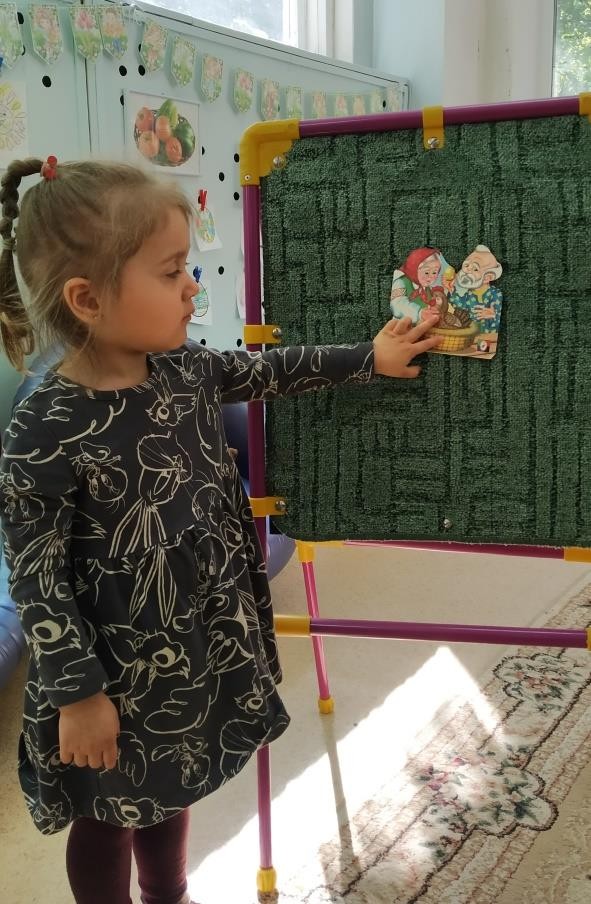 Игровой центр
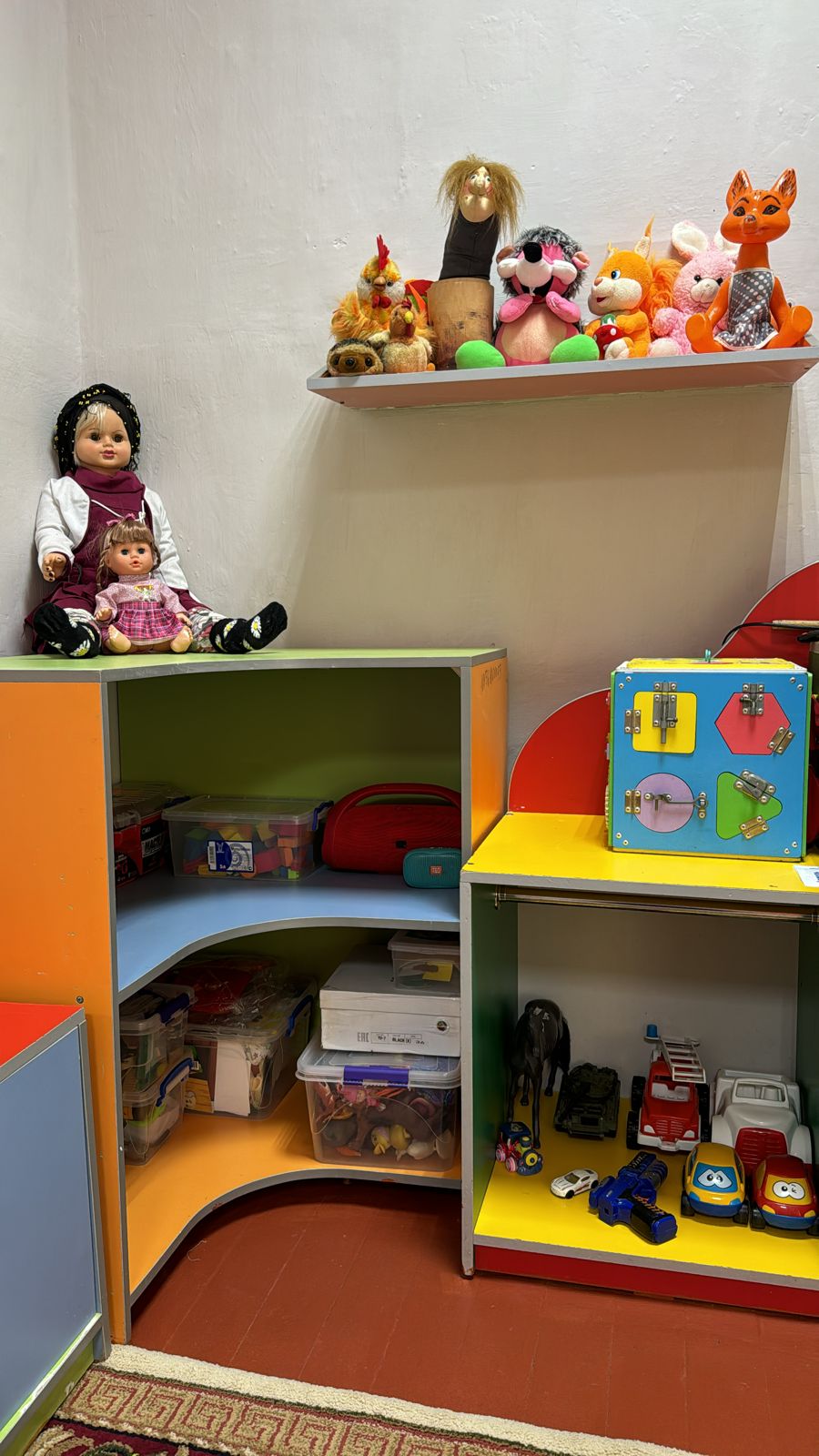 Набор мягких модулей «Кухня»
Набор деревянной мебели
Кроватка	с	постельными принадлежностями
Сенсорные подушки
Коляски
Машины – двигатели
Гладильная доска, утюги, набор платочков, прищепки
Игры	в	контейнерах:	«Посуда»,	«Овощи»,
«Фрукты»,    «Инструменты»,    «Машины маленькие»,  «Парикмахерская»,  «Набор доктора»
Телефоны, касса
Куклы – пеленашки ручной работы
Пластмассовые пупсы.
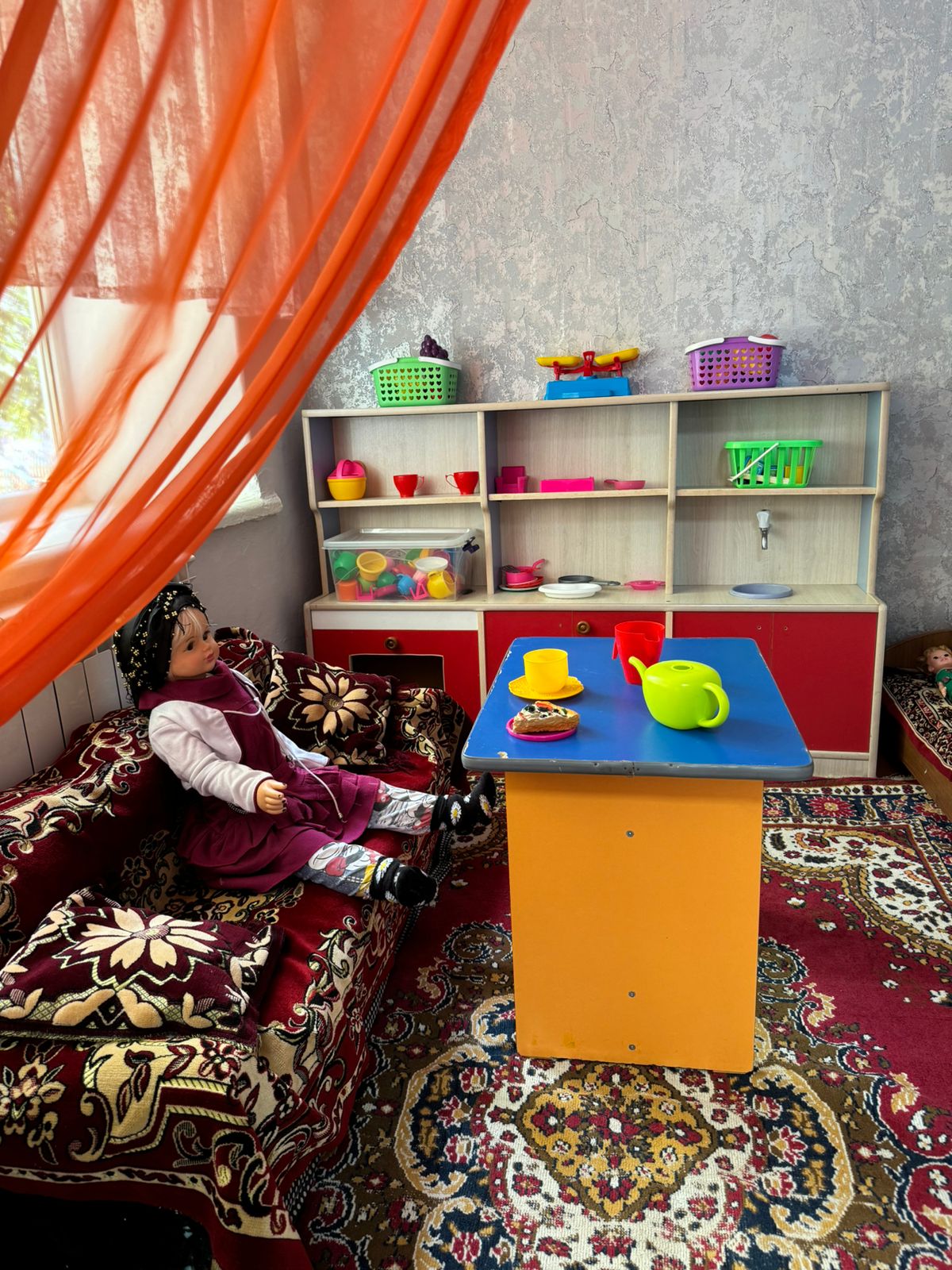 Центр уединения
диван
2 кресла
кукла
фотоальбом «Моя семья»
тактильные игрушки: вязанные змейки
массажные мячики-ёжики
картина по временам года
телефон
«Книжка добрых дел»
USB-колонка
Центр
строительно-конструктивных игр
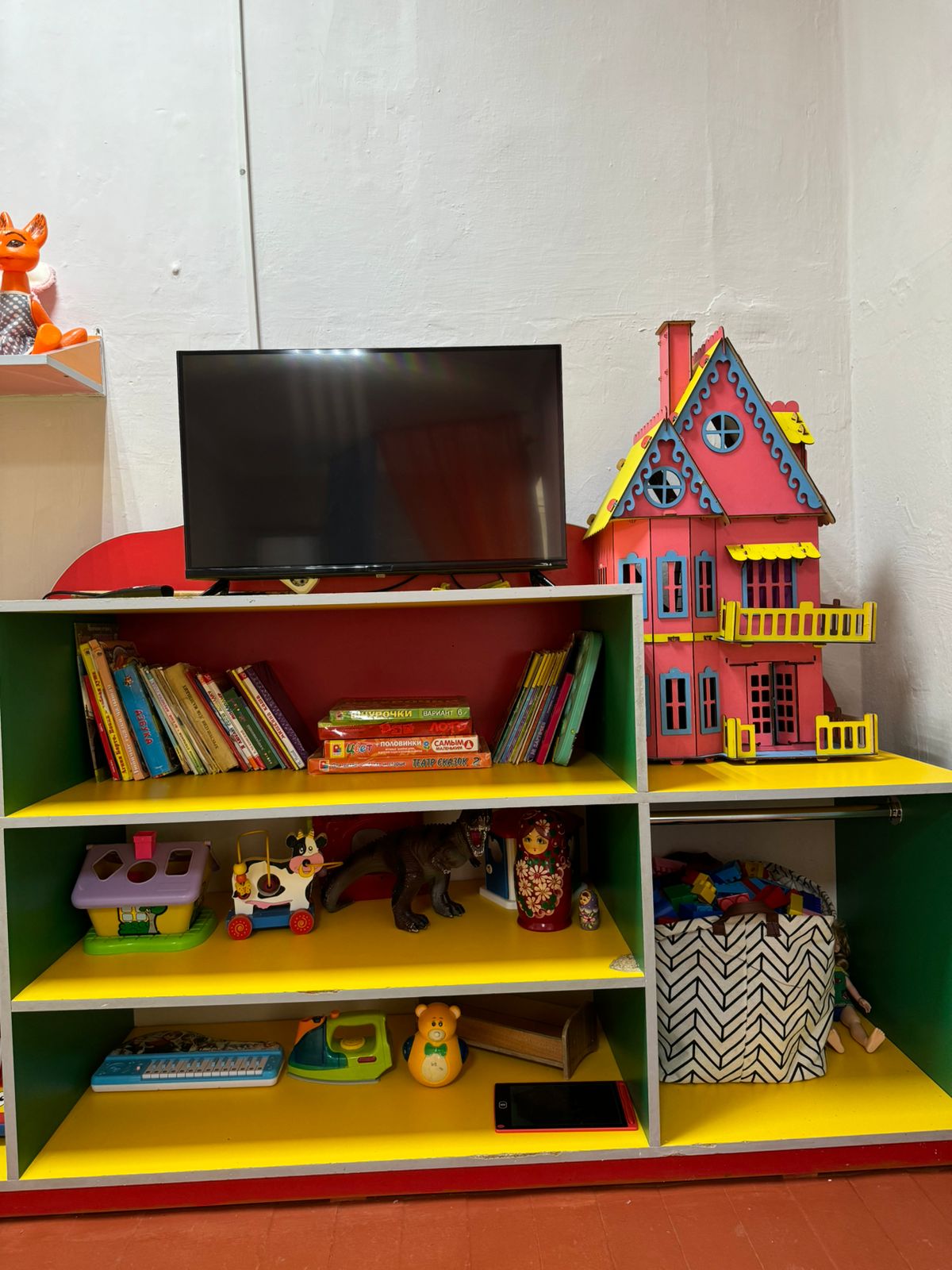 Конструктор «Соты»
Разные виды конструктора:
крупный, мягкий, деревянный,
«Лего» (большой и маленький).
Машинки (крупные, средние и мелкие)
Лошадка-каталка
Рули
Набор инструментов
Набор мелких игрушек для обыгрывания построек: фигурки животных, макеты деревьев,
матрешки.
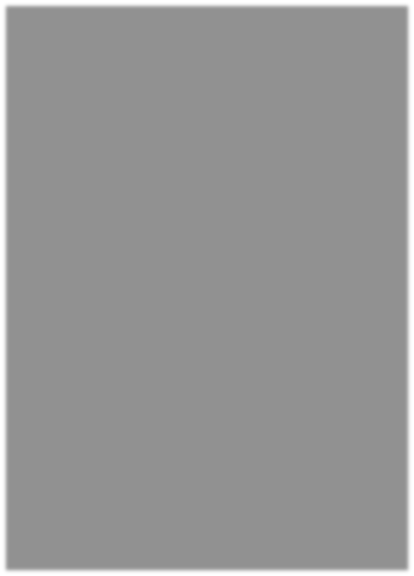 Центр природы
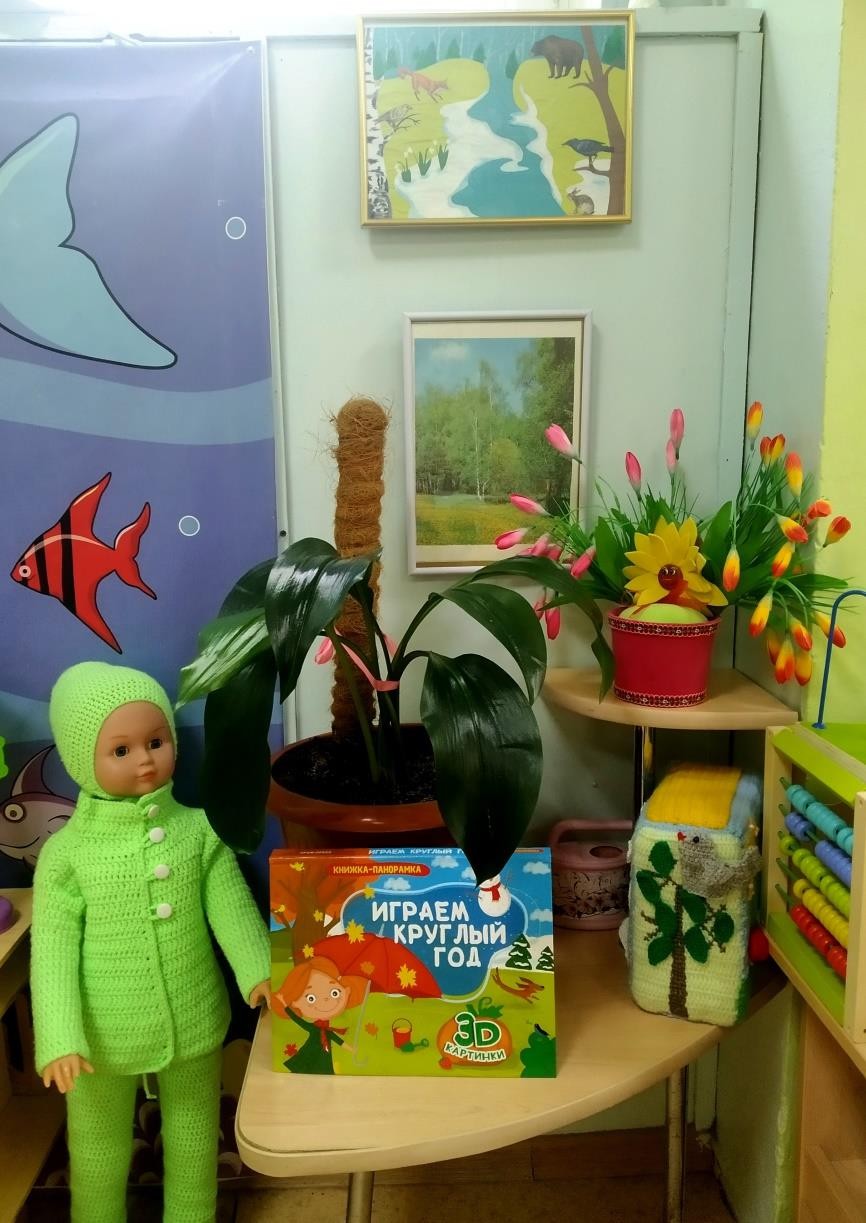 Комнатные	растения, 	рекомендованные  программой  в 	соответствии с возрастом
Картина по временам года
Кукла сезонная
Коллективная	работа
в
соответствии с временем года
Лепбуки по временам года
Лейки.
Центр сенсорного развития
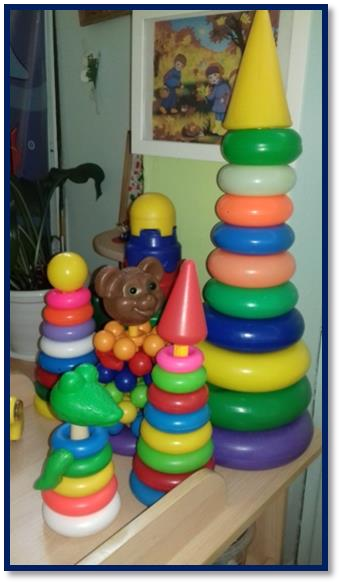 Стол моторико-сенсорный
Панно моторико-сенсорное
Игры  и  материалы:  для  вкладывания,  нанизывания; игры  с  прищепками;  игры  –  шнуровки;  наборы стаканчиков;  игры  –  вкладыши;  мозаика,  пазлы (деревянные, картонные), лабиринт (большой, средний, маленький);  игра  «Цветочная  поляна»  с  разными видами застежек; игры – моталки; игры по сенсорике ручной работы.
Д/игры по темам «Цвет», «Форма», «Величина»
«Лото», «Домино»
Пирамидки разной величины
Бизиборд.
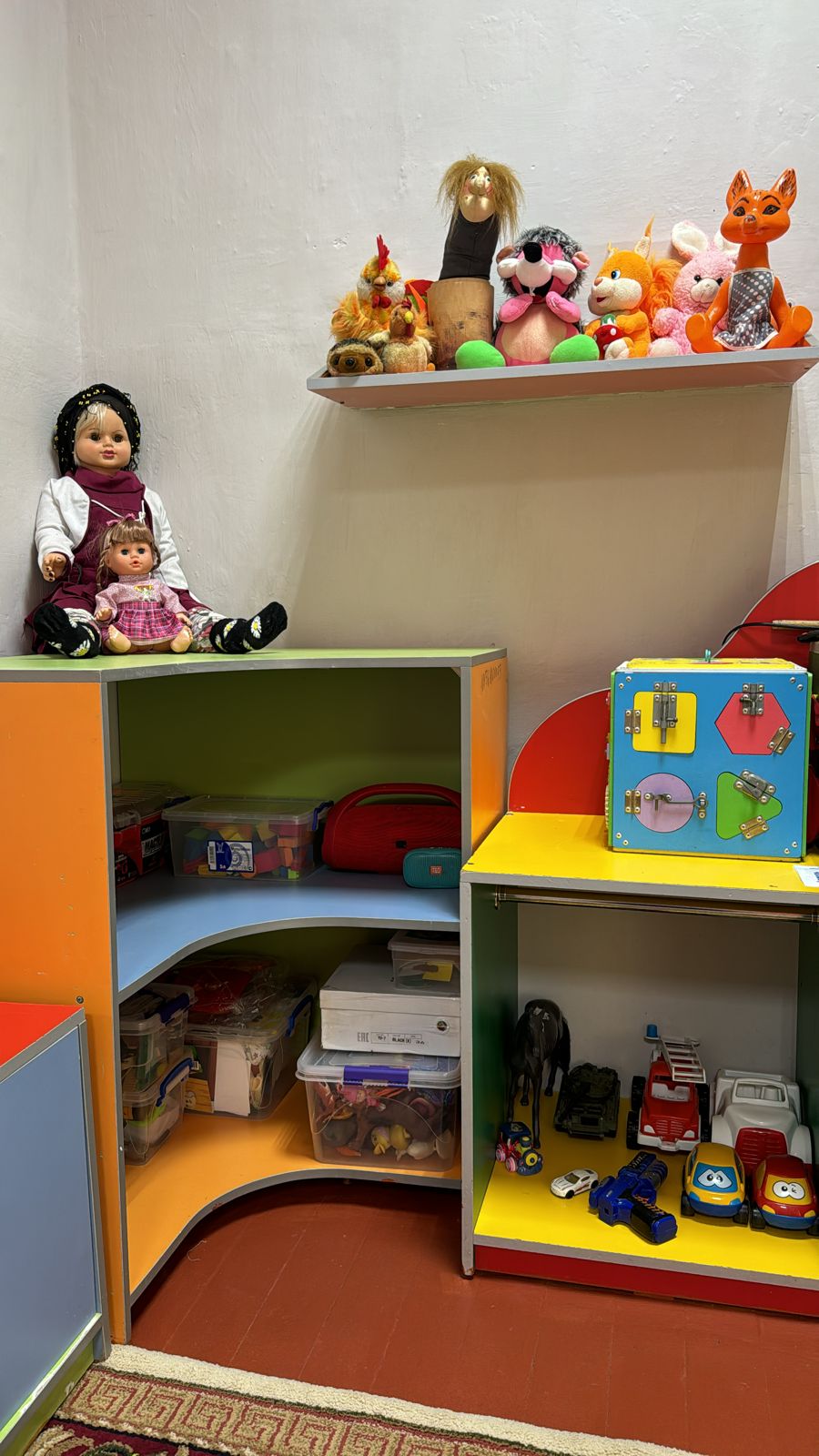